SDG-13 Climate ActionThe case of India’s forests
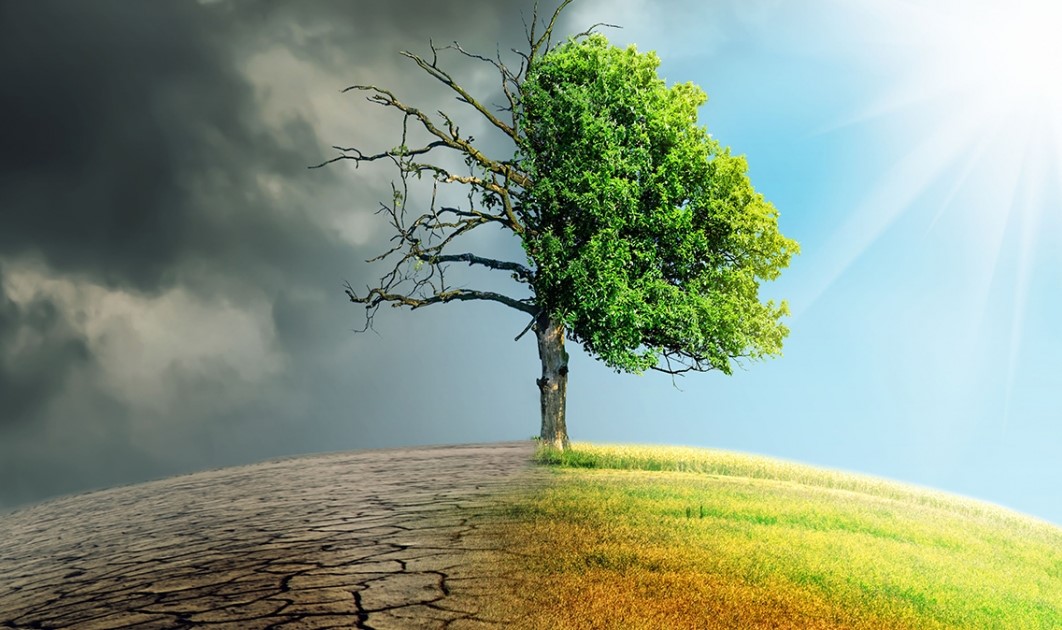 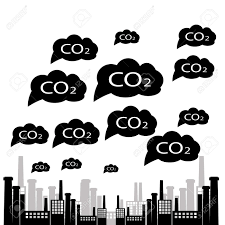 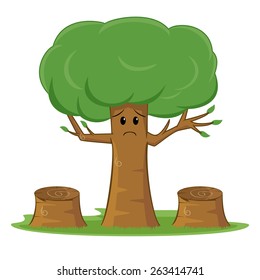 Focus: India’s Forests
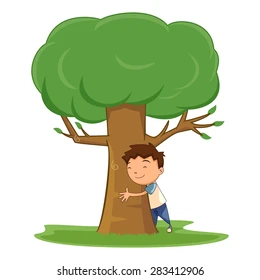 Amit’s Story
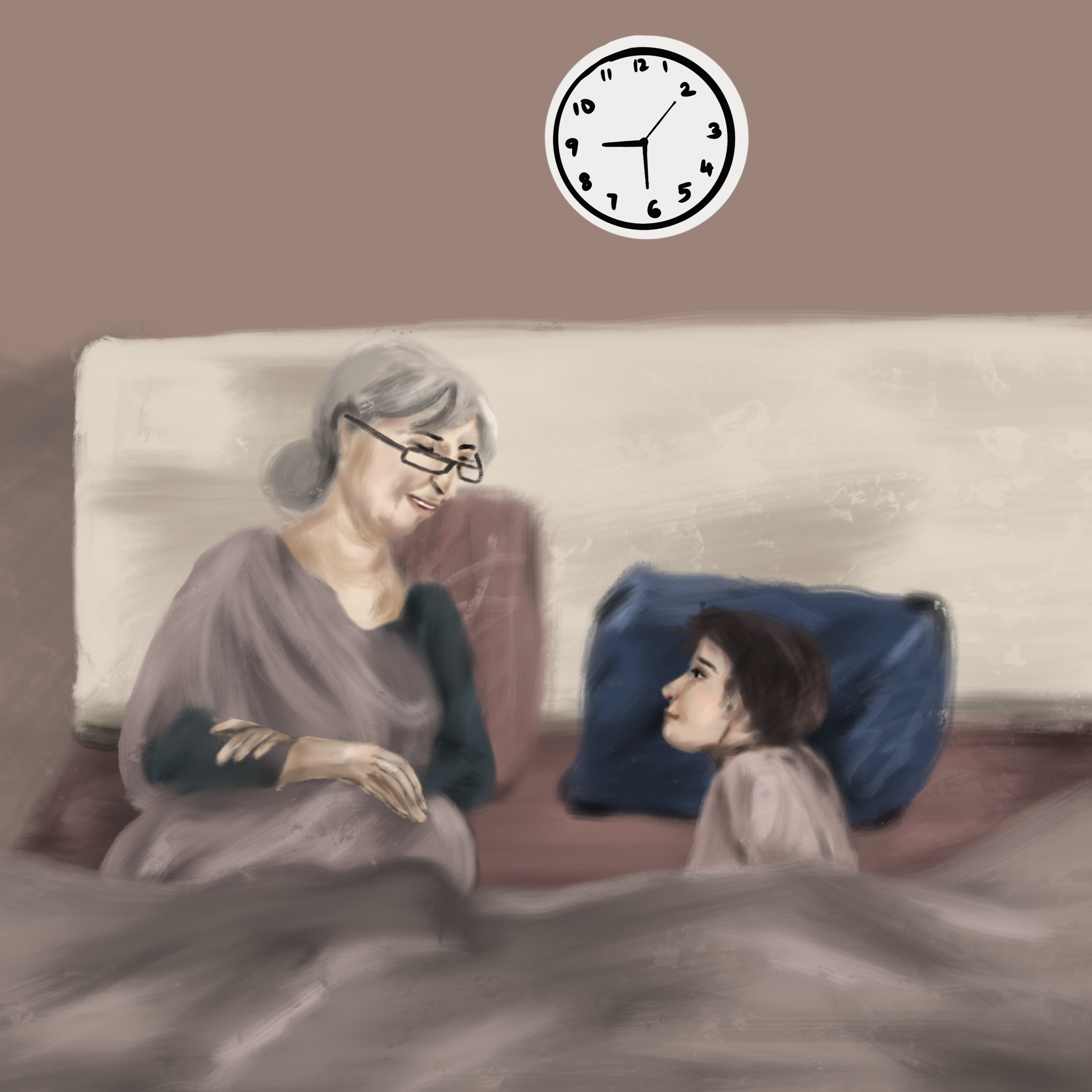 Amit’s favorite time of the day!

Listening to grandma’s bedtime stories
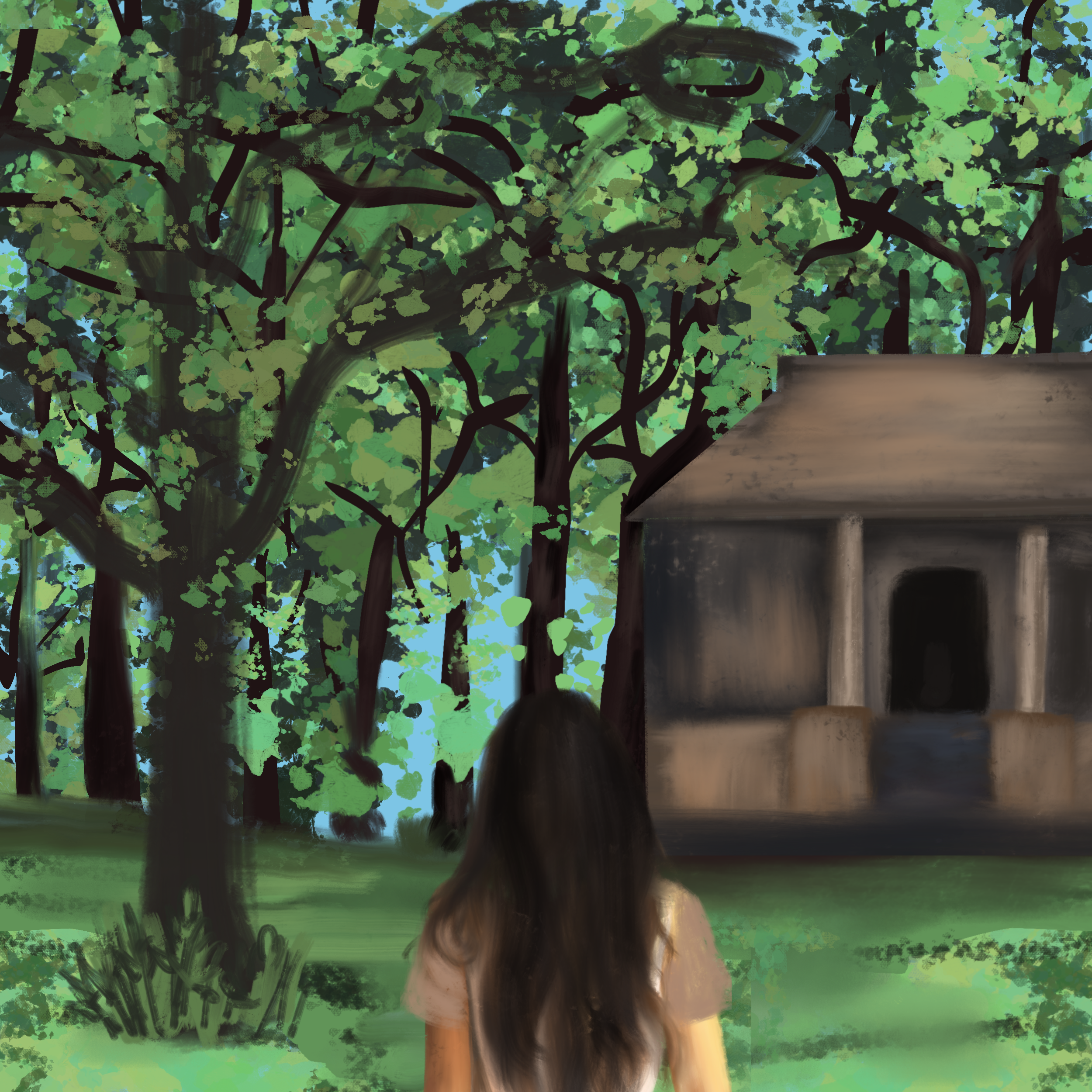 Grandma’s world in the story
The village is surrounded by beautiful trees, green fields and greenery everywhere….
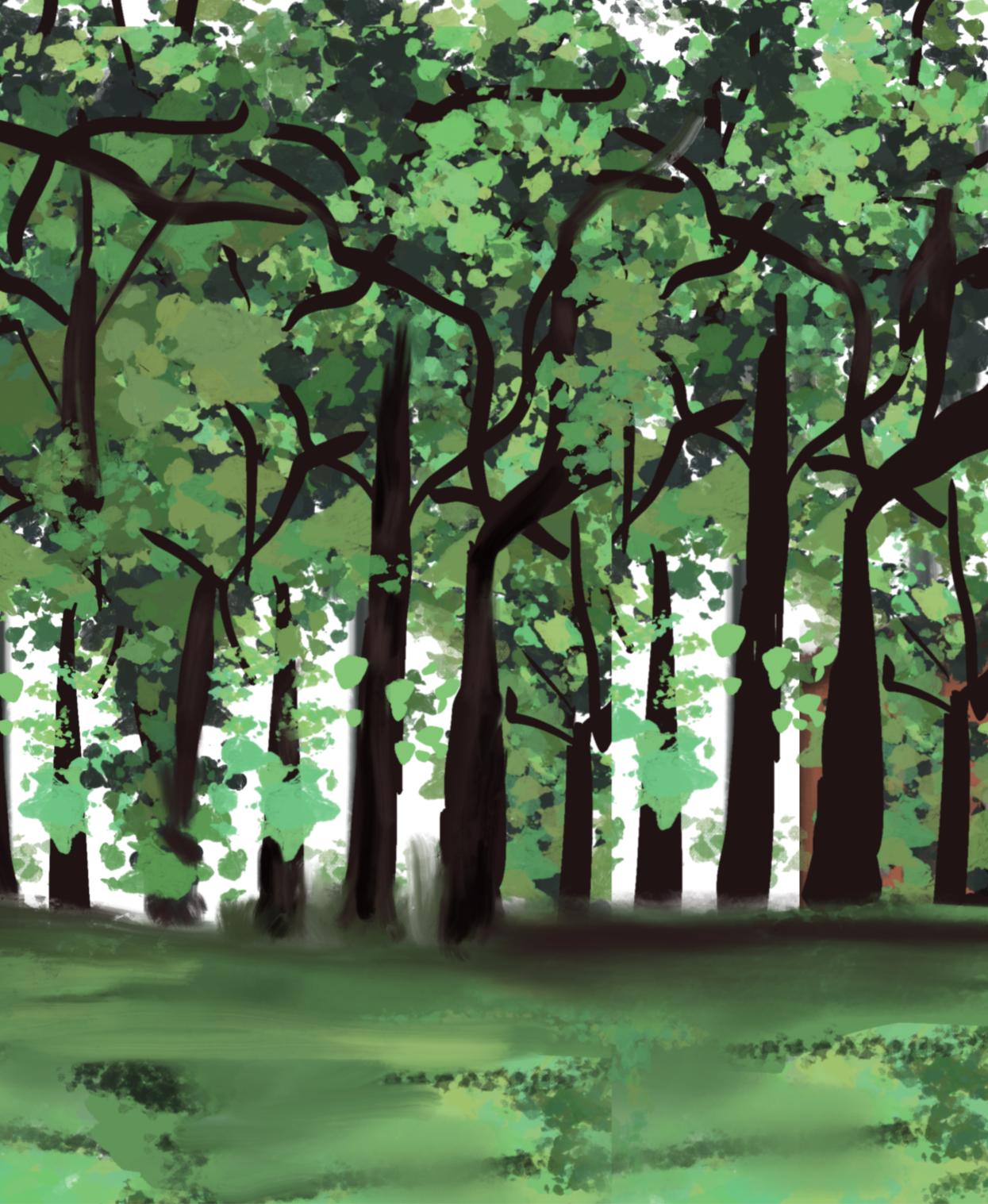 Wow, the greenery would be so beautiful to look at….
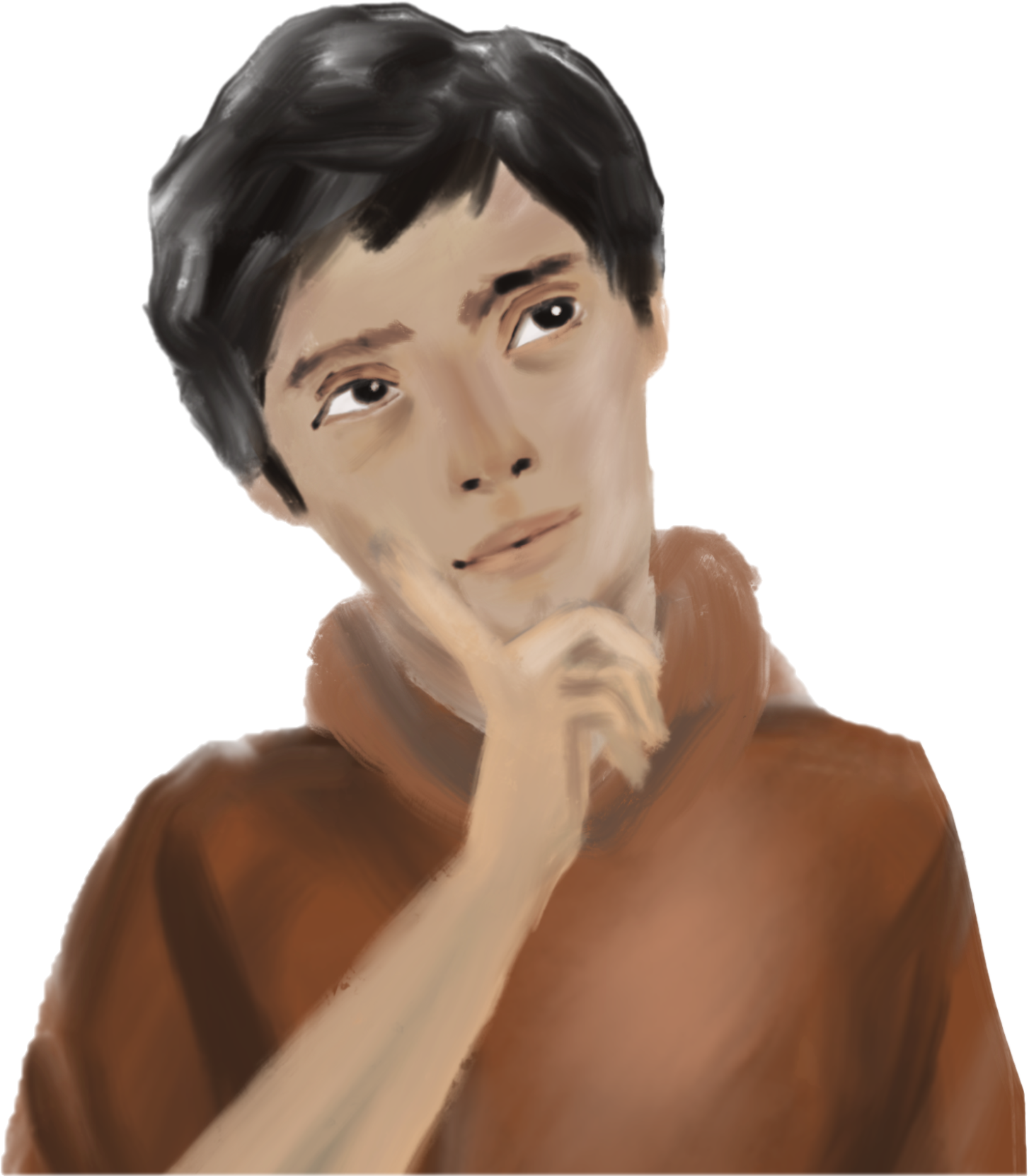 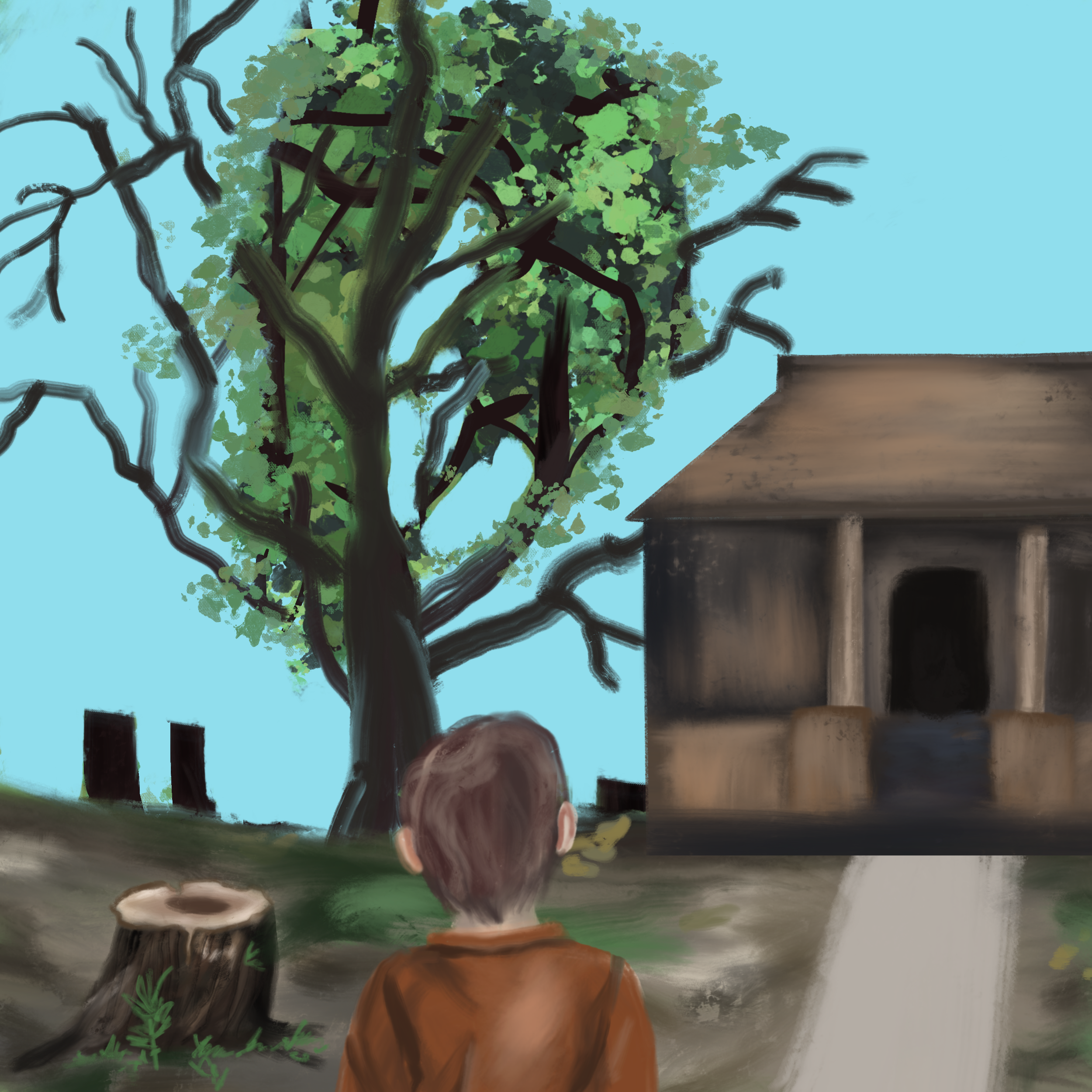 Beautiful trees? Greenery?
I hardly see one tree here!!!
Why are all these trees cut???
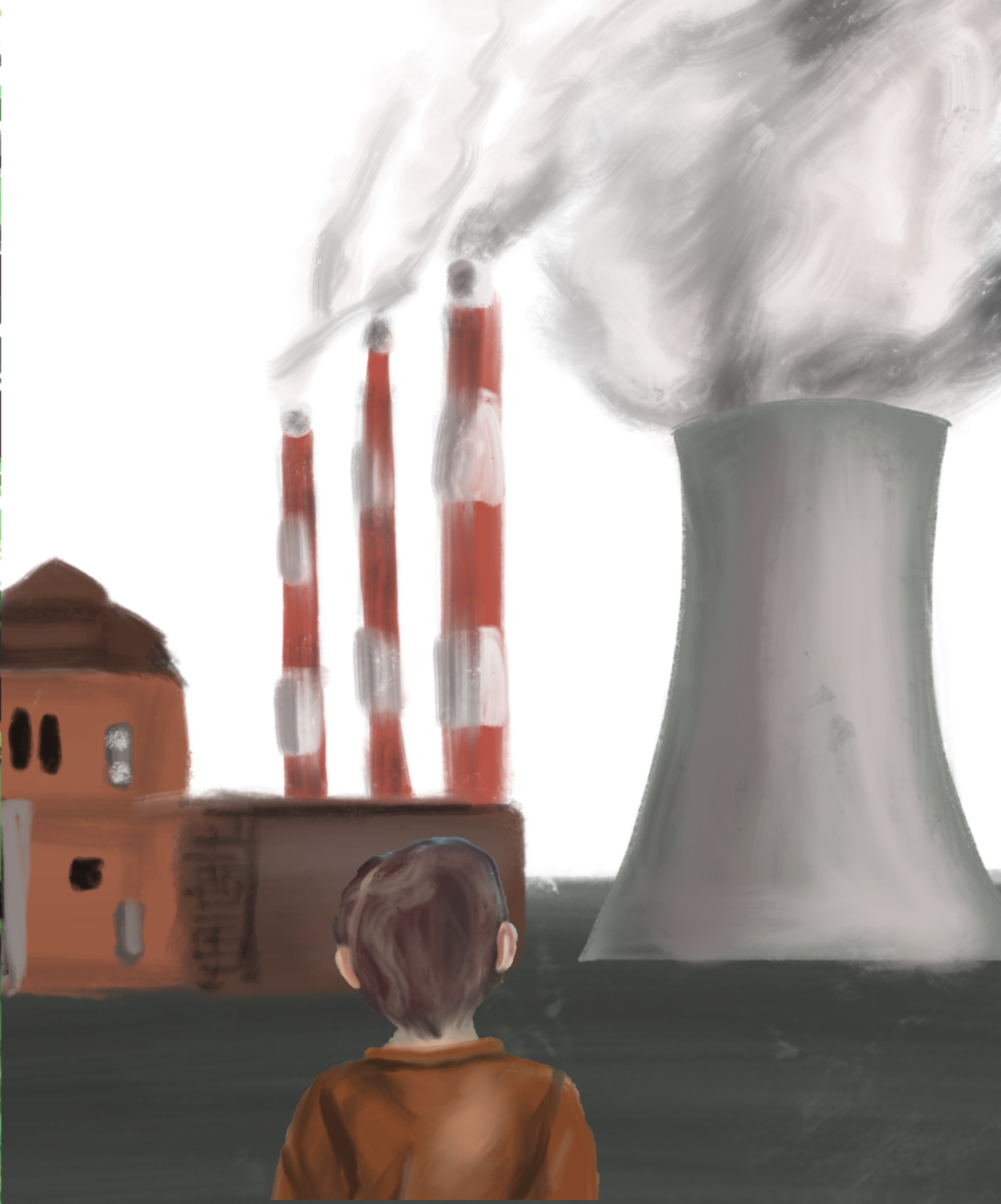 Where are the green fields like grandma told in the story??

I barely see any greenery, there’s smoke everywhere from the factory…..
Then vs Now
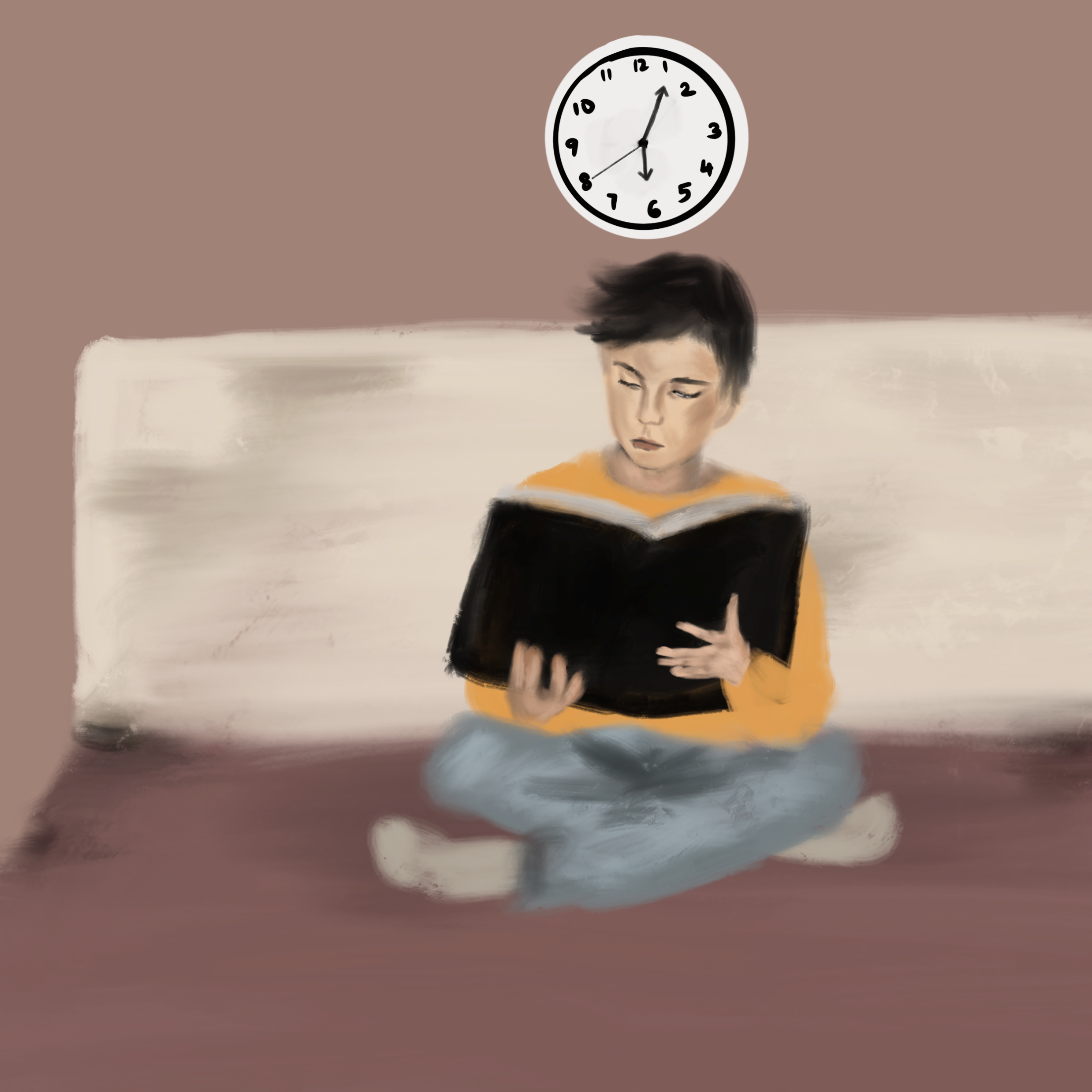 Amit realizes that something is wrong.He goes and reads about deforestation and its effects.
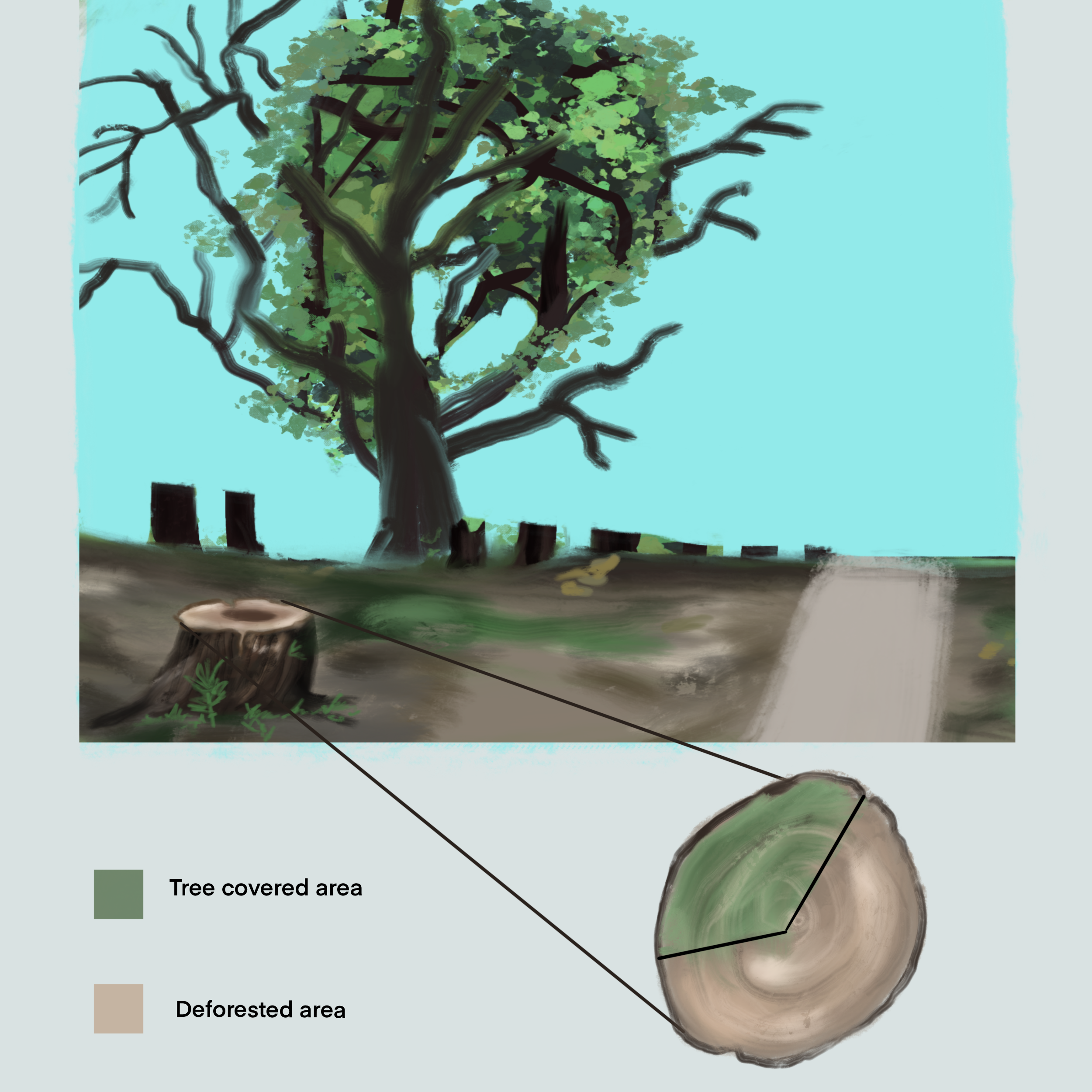 Amit discovers what has been happening!
The History
The History
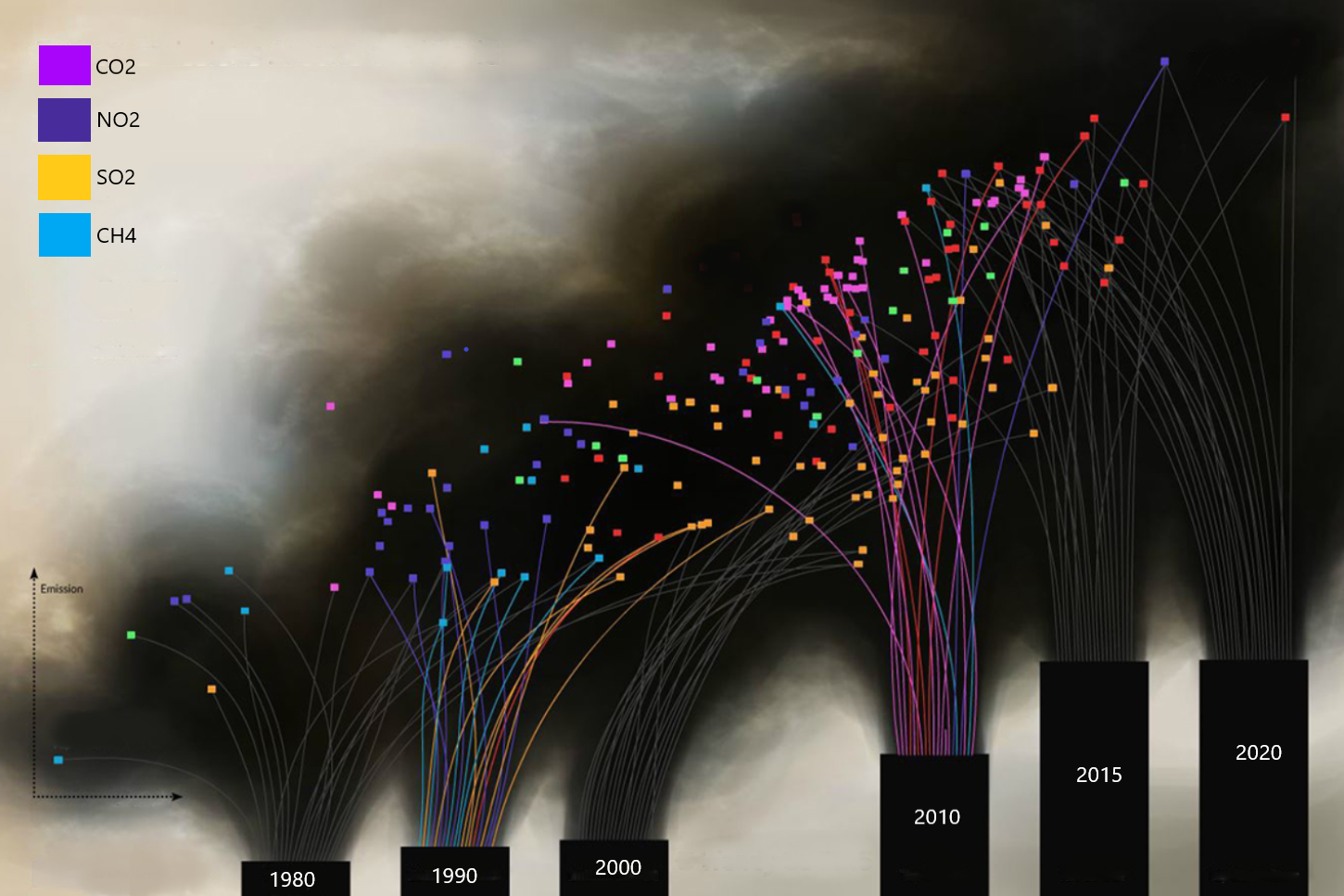 Amit asks himself how can we improve the situation
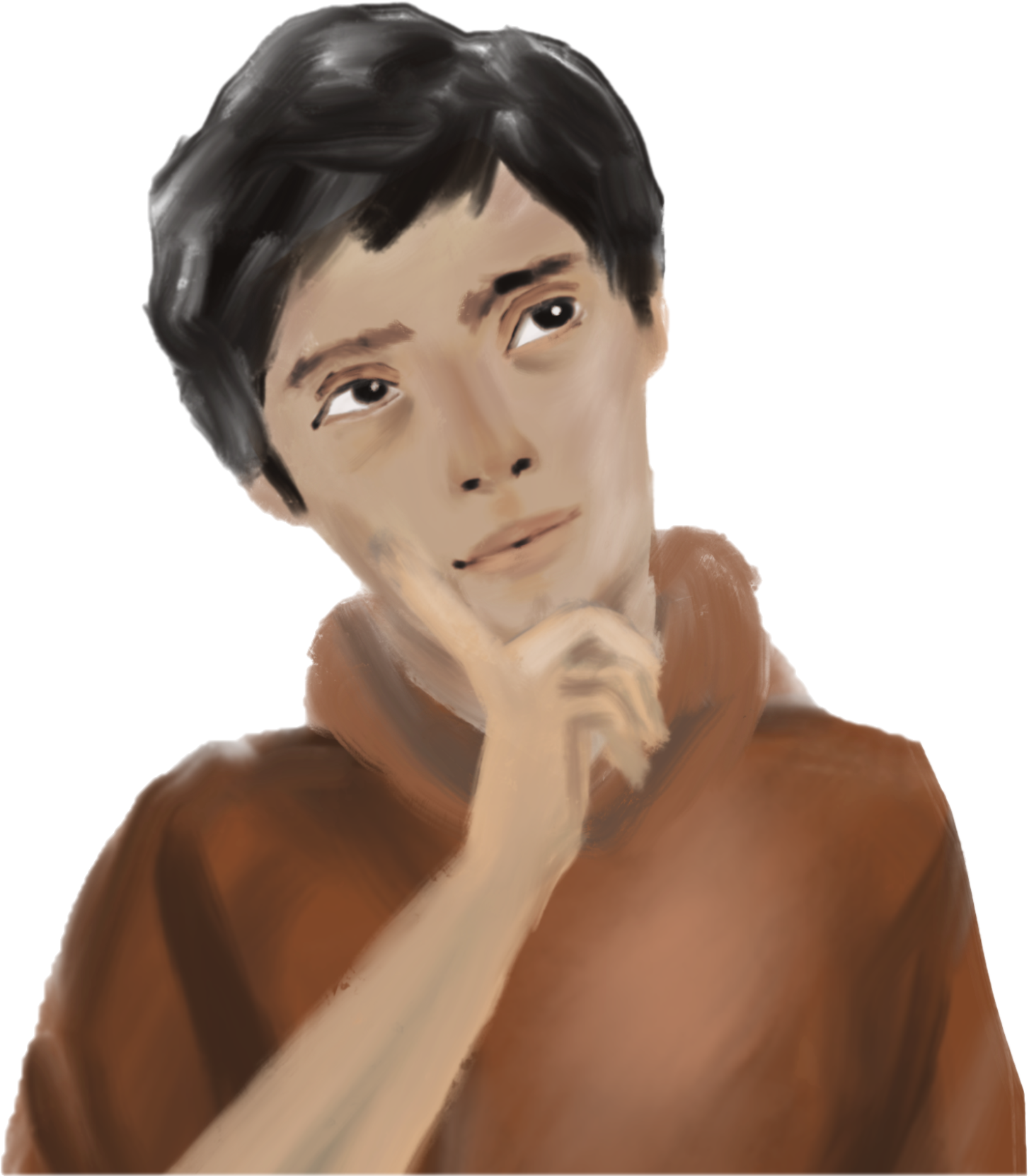 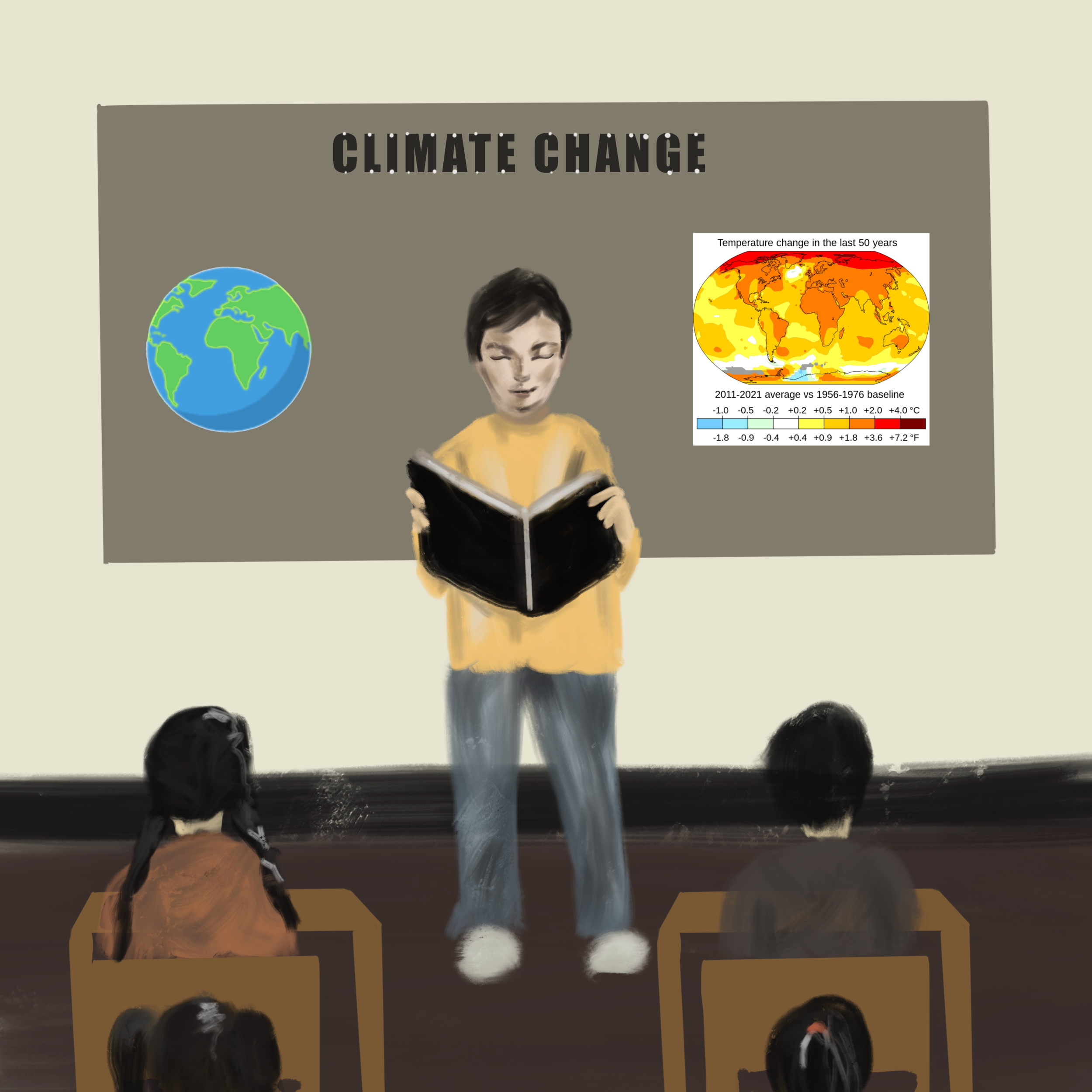 Amit learns about climate change and COP-26 goals and discusses that with his class
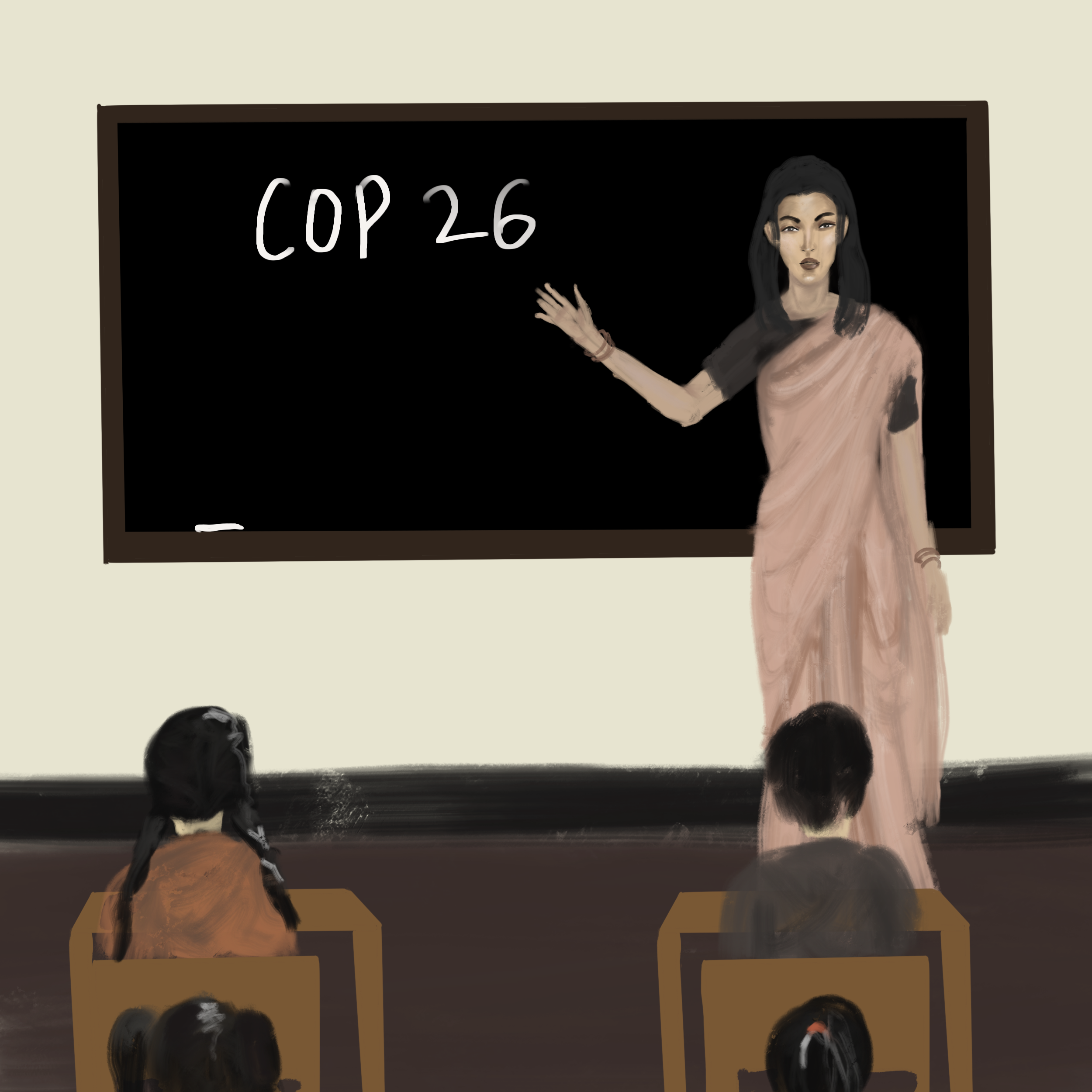 The class learns about COP-26 goals and actions that can be taken to achieve them
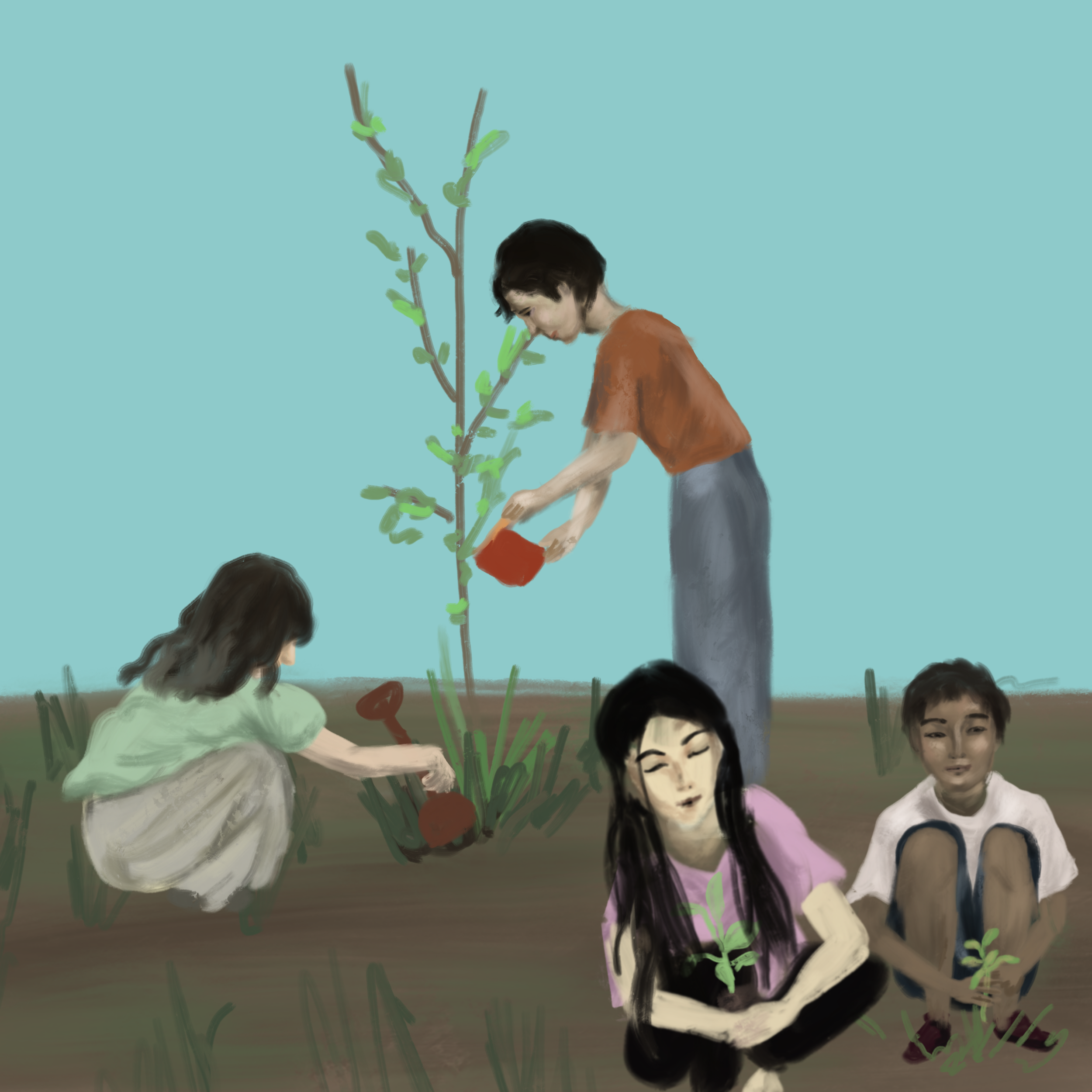 Amit takes the initiative to help reach the goals.

He organizes a tree plantation movement on Earth Day in the school with his friends and classmates and plant more than 1000 trees in one day.
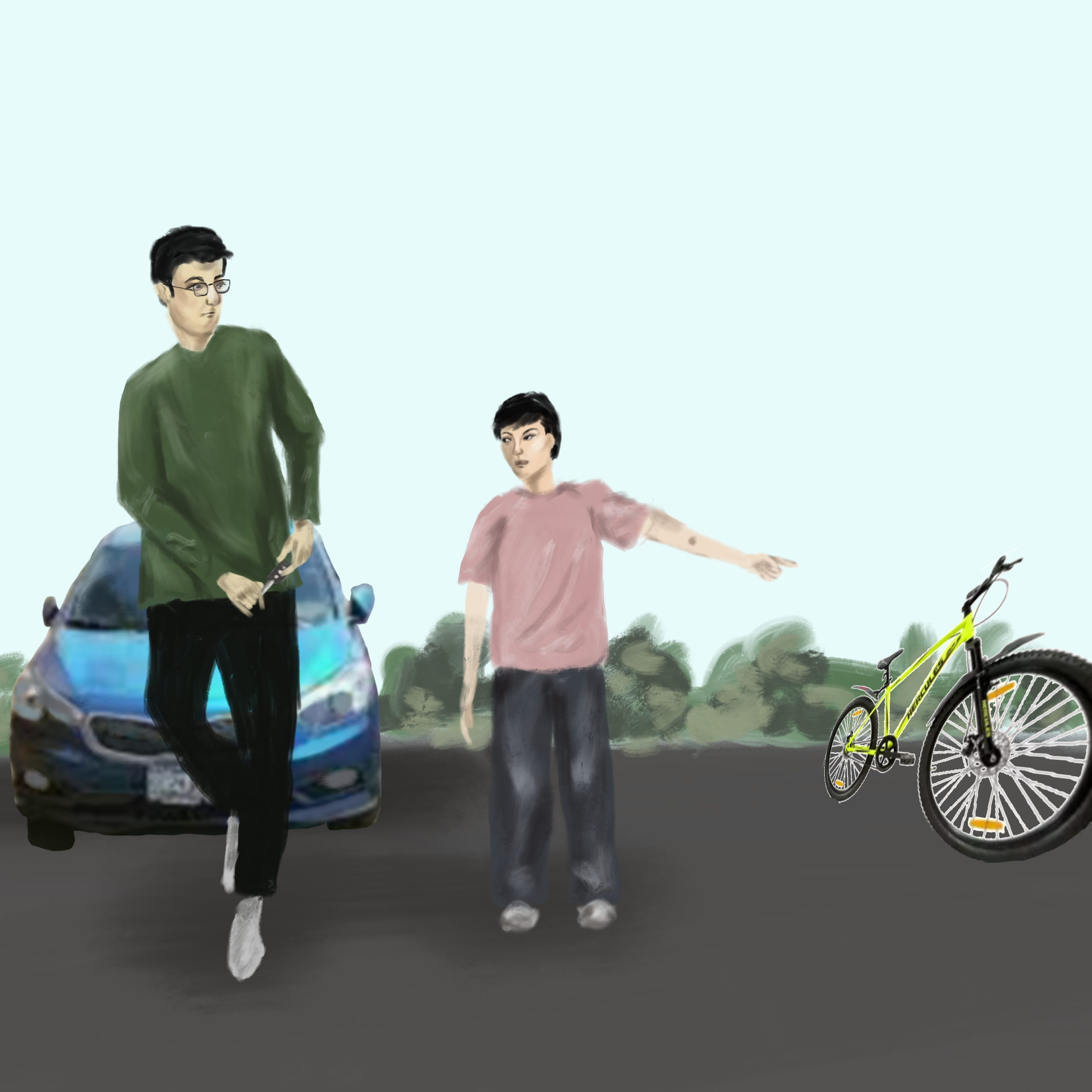 Students also educate their parents to use less polluting alternatives which helps the environment.
A Small step can go a long way….
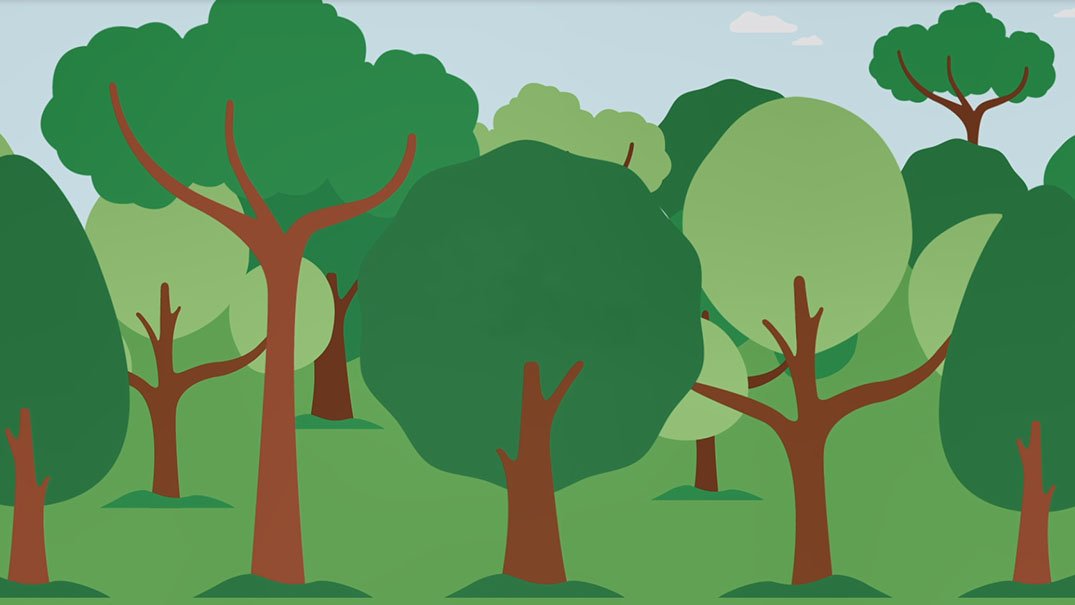 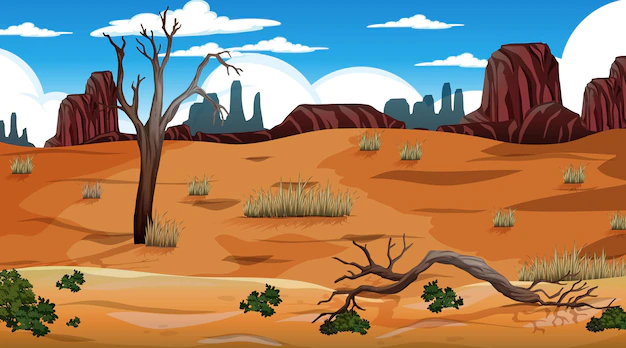 Before
After
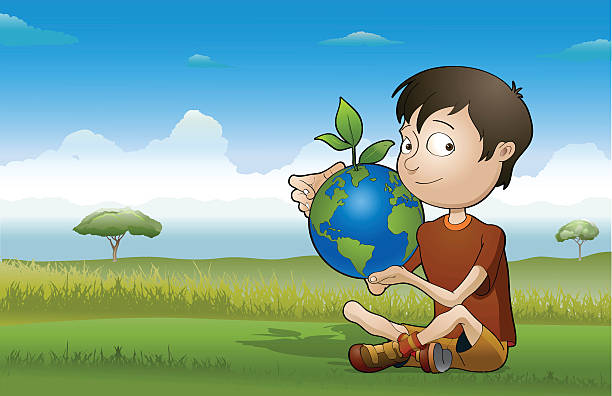 Now is the right time to act!!

It start with us.
This is not the end…..